Запорізький національний університет Кафедра фізіології, імунології і біохімії з курсом цивільного захисту та медицини 

ОП «Середня освіта (біологія та здоров’я людини)»
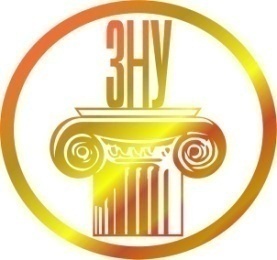 ВІКОВА ІМУНОЛОГІЯ
                                        Змістовий модуль 1
                                      Лекція № 1
                                Вступ до курсу 
                                 «Вікова імунологія» 
                                (4 год)
                                 Частина 1
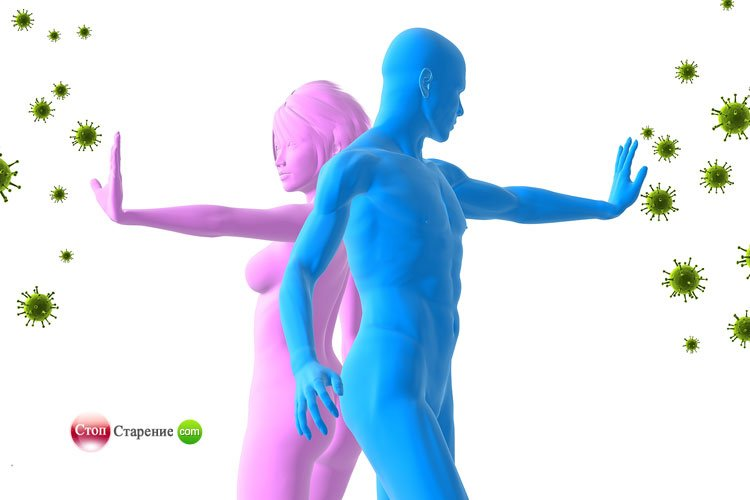 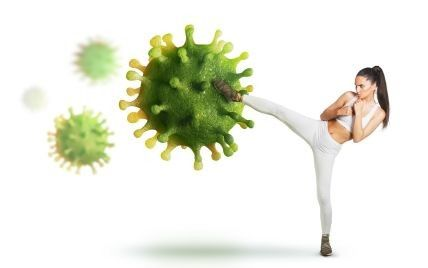 План
1. Імунологія як наука. Вікова імунологія. 
2. Завдання імунології та імунологічні методи. 
3. Основи фізіології імунітету. Механізм імунного захисту організму: імунітет, специфічна імунна система, клітинний імунітет, гуморальний імунітет, неспецифічні фактори захисту. 
4. Органи імунного захисту: центральні органи імунної системи (кістковий мозок, тимус), периферичні органи імунної системи (мигдалини, пейєрові бляшки, селезінка, лімфатичні вузли). 
5. Клітини імунної системи, їх функції, вікові показники норми. 
6. Взаємодія імунної, нервової і гормональної систем у підтримці гомеостазу організмів: спільність медіаторів, рецепторів і клітин-мішеней. 
7. Фізіологічна і репаративна регенерація – морфогенетична функція імунітету.
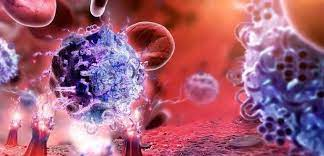 1. Імунологія як наука.
 Вікова імунологія.
ІМУНОЛОГІЯ - галузь біомедичної науки, яка вивчає відповідь організму на дію антигенів, розпізнавання організмом власних і чужорідних структур, а також усі біологічні, серологічні та фізико-хімічні аспекти імунних явищ.
У сучасній медицині імунологія зайняла значуще місце як галузь, що розвивається, проте на неї покладають надії лікарі різних спеціальностей. 
Актуальність теми полягає в тому, що порушення розвитку, диференціювання імунокомпетентних клітин, їх функціонування, синтезу їх продуктів або регуляції цих процесів ведуть до порушень імунологічних функцій.
Ці порушення можуть залишатися безсимптомними або виявляються клінічно, і за тяжкістю клінічні прояви коливаються від м’яких до фатальних. 
Такі порушення можуть стосуватися:
- основних клітин імунної системи: Т- і В-лімфоцитів, фагоцитів, природних кілерів 
- та їх продуктів: білків системи комплементу, імуноглобулінів, цитокінів.
Значна частина порушень пов’язана з уродженими або набутими дефектами продукції імунокомпетентних клітин або їх функцій. Інші випадки імунодефіцитів пов’язані з малігнізацією імунокомпетентних клітин та їх неконтрольованою проліферацією, надмірним накопиченням їх продуктів. 
Різноманітними можуть бути клінічні прояви порушень регуляції імунологічних функцій: 
- нерегульованої активації системи комплементу, 
- нерегульованої продукції і рецепції цитокінів. 
Імунна система складається з таких органів, як кістковий мозок, тимус, селезінка, лімфатичні вузли, скупчення лімфоїдної тканини. Розрізняють:
первинні – центральні (кістковий мозок і тимус) 
і вторинні – периферичні (селезінка, лімфатичні вузли, скупчення лімфоїдної тканини) органи імунної системи. 
Всі вони взаємозв’язані системою кровообігу, лімфотоку і єдиною системою імунорегуляції.
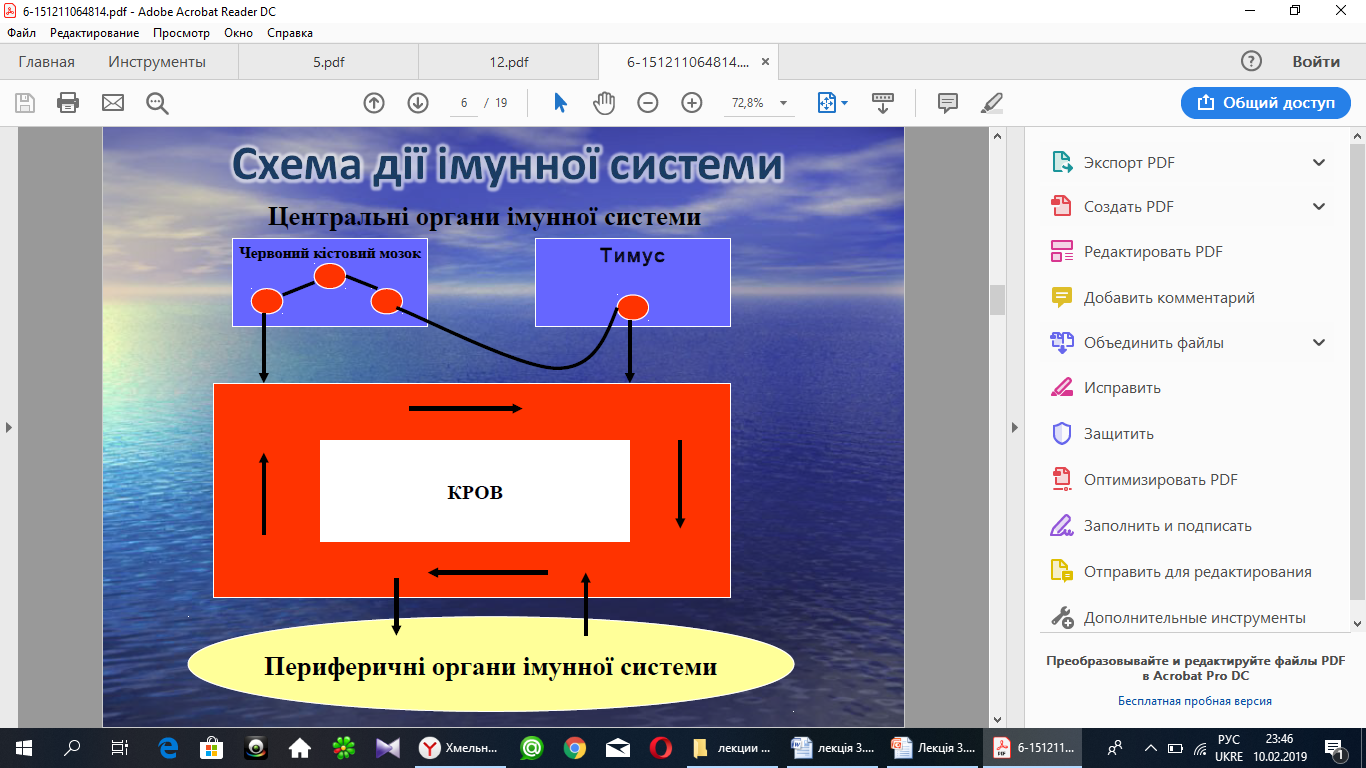 Щорічно, з 2002 року, з ініціативи Всесвітньої організації охорони здоров'я, 1 березня відзначається Всесвітній день імунітету, метою якого є привернути увагу громадськості до проблем, пов'язаних з порушеннями імунітету при різних захворюваннях, а також зі збереженням та зміцненням його в цілому.
Стародавні римляни і греки вважали, що людина з хорошим здоров'ям «вільна» від хвороби, адже навіть під час грозних епідемій чуми і натуральної оспи захворювали не всі, – що, як зараз відомо, визначається особливостями імунної системи. 
І в сучасних умовах пандемії коронавірусу має особливе значення його укріплення через здоровий спосіб життя, правильне харчування, режим сну, відпочинок, заняття спортом, свіже повітря. 
В Україні, як і у всьому світі, відзначають цей день.
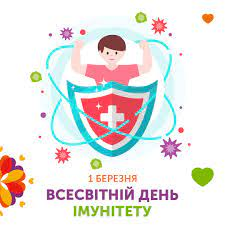 Імунологія як наука сформувалася лише наприкінці XIX ст. 
Її засновниками вважають І. І. Мечникова, Л. Пастера (клітинний імунітет), П. Ерліха (гуморальний імунітет), Е. Берінґа, Е. Ру та ін. 
Власне із зародження науки імунології пов’язаний імунологічний період в мікробіології. 
У 1900 р. відкрито групи крові, що відрізняються антигенним складом еритроцитів (К. Ландштайнер). 
Від 1945 р. почала розвиватися трансплантаційна імунологія (П. Б. Медавар), у витоків якої в Україні стояла член-кореспондент НАМН України, доктор медичних наук, проф. К.Ф. Чернушенко, яка в 1968 р. в Києві очолила лабораторію трансплантаційної імунології та разом із співробітниками створила першу в Україні панель типуючих сироваток, необхідних для добору донора-реципієнта при трансплантації органів. Панель згодом використовувалась в Інституті урології при проведенні перших операцій з пересадки нирки. В цей же час були проведені експериментальні дослідження щодо вивчення механізмів реакції відторгнення трансплантатів, методів її діагностики та регуляції.
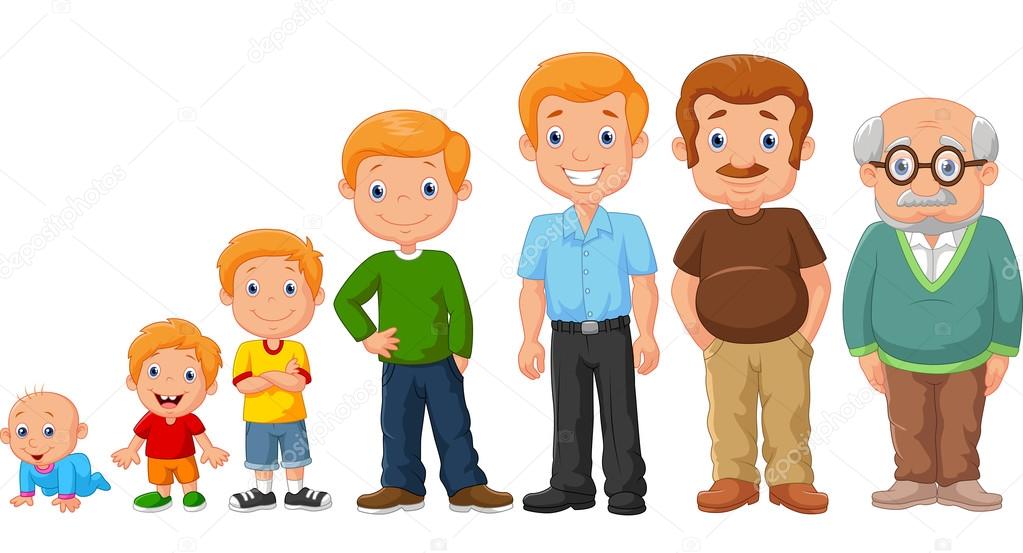 У другій половині 20 ст.:
обґрунтовано клонально-селекційну теорію імунітету (Ф. Бернет, 1964), досліджено функціонально-анатомічну структуру імунної системи; 
з’ясовано роль різних субпопуляцій лімфоцитів у реалізації імунної відповіді, розроблено методи їх ідентифікації; 
відкрито закономірності розвитку лімфоцитів та механізми диверсифікації їх антиген-розпізнавальних рецепторів (С. Тонегава, 1987); 
встановлено роль антигенів гістосумісності не лише у трансплантаційному імунітеті (Б. Бене цераф, Ж. Доссе і Дж. Снелл, 1980), а й у регуляції імунних реакцій (П. Догерті і Р. Цинкернагель, 1996); 
започатковано вивчення механізмів природної толерантності.

К.Ф. Чернушенко, заслужений діяч науки і техніки України, лауреат премій НАН і АМН Україні ім. I.I. Мечникова, була засновником першої в Україні лабораторії імунології (на базі тоді Інституту фтизіатрії) та стала ії завідувачкою в Інституті фтизіатрії і пульмонології ім. Ф.Г. Яновського АМН України  (1968–2010 рр.). 
К.Ф. Чернушенко була організатором та першим президентом товариства імунологів та алергологів в Україні, створила школу імунологів в Україні.
Також біля витоків зародження імунології як науки в нашій країні стояла д.м.н., проф. Л.С. Когосова, яка працювала в Київському НДІ туберкульозу і грудної хірургії ім. акад. Ф.Г. Яновського з 1953 р. по 2002 р. 
В останні десятиріччя в розвинутих країнах спостерігається прогрес імунології, пов’язаний із використанням методів молекулярної і клітинної біології, структурної біології та генної інженерії для дослідження ролі молекул імунної системи. 
Засновником молекулярної імунології в Україні став директор Інституту біохімії ім. О.В. Палладіна академік НАН України, д.б.н.,  проф.  С.В. Комісаренко.
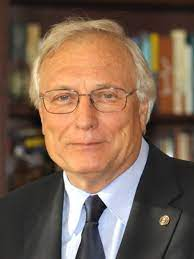 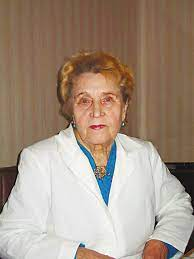 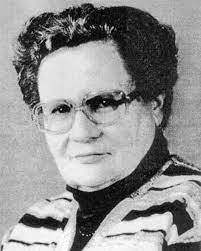 Л.С. Когосова
С.В. Комісаренко
К.Ф. Чернушенко
Сучасними напрямками наукової та практичної діяльності у галузі імунології в Україні є:
• дослідження механізмів розвитку вікових змін в системі імунітету, зв’язку вікових змін в імунній та нейроендокринній системах з розвитком вікової патології, дослідження механізмів змін циркадних ритмів та функцій імунної системи при старінні і патології (Інститут геронтології ім. академіка Д.Ф. Чеботарьова НАМН України, керівник — акад. НАМН, член-кор. НАН України та РАМН, д.м.н., проф. Г.М. Бутенко, двічі лауреат Державної премії України, премії НАН України ім. О.О. Богомольця, заслужений діяч науки і техніки України, Директор ДУ «Інститут генетичної та регенеративної медицини НАМН України», завідувач відділу клітинних та тканинних технологій Інституту, завідувач лабораторії патофізіології та імунології);

• онкоімунологія, імунологія алергічних захворювань, визначення біологічних особливостей пухлин, їх взаємодії з лімфоцитами, розробка протипухлинних вакцин (Інститут експериментальної патології, онкології і радіобіології ім.  Р.Є. Кавецького НАН України, лабораторія імунології й алергології відділу біології пухлинної клітини — завідувачка д.м.н., проф. Н.М. Бережная, лауреат Державної премії України в галузі науки і техніки);
• дослідження в області нейроімунології: нейрогенний імунодефіцит, імунопатологічні механізми прогресування нервових захворювань, нейроімунні механізми розвитку пострадіаційної енцефалопатії при дії малих доз опромінення, впровадження в практику низки імуномодуляторів і специфічних препаратів для імунотерапії злоякісних пухлин головного мозку (ДУ «Інститут нейрохірургії ім. акад. А.П. Ромоданова НАМН України», член-кореспондент НАМН України, д.м.н., проф. М.І. Лісяний — керівник відділу нейроімунології, заслужений діяч науки та техніки України, лауреат іменної премії О.О. Богомольця);

• дослідження порушень імунітету у хворих з урологічною патологією, пацієнтів з синдромом підвищеної стомлюваності і з ознаками вторинного імунодефіциту, хворих на хронічний урохламідіоз в лабораторії імунології ДУ «Інститут урології» НАМНУ, яку багато років очолював д.м.н., проф. Драннік Г.М., лауреат Державної премії України в галузі науки і техніки, президент Українського товариства фахівців з імунології, алергології та імунореабілітації, головний редактор журналу «Імунологія та алергологія», який з 1994 р. по 2011 р. очолював кафедру клінічної імунології та алергології з секцією медичної генетики Національного медичного університету імені О.О. Богомольця;
• визначення порушень імунітету у пацієнтів з нефрологічною патологією, вивчення патогенетичних механізмів та розробка ефективних методів лікування з використанням імунотропної терапії при імунозапальних та запальних захворюваннях нирок (ДУ «Інститут нефрології Національної академії медичних наук України», керівник — д.м.н., проф. В.Є. Дріянська, лауреат Державної премії України в галузі науки і техніки, заступник директора з наукової роботи, керівник лабораторії імунології генеральний секретар Українського товаривства фахівців з імунології, алергології та імунореабілітації (від 1999 р.);

• вивчення імунологічних регуляторних механізмів розвитку та підходів до імунотерапії первинних та вторинних системних васкулітів; розробка сучасної концепції клітинних та гуморальних імунологічних регуляторних механізмів розвитку системних васкулітів, функціональних взаємозв’язків ендотеліоцитів з нейтрофілами, моноцитами, лімфоцитами в експерименті та клініці системних васкулітів (Львівський національний медичний університет ім. Данила Галицького, завідувачка кафедрою імунології та алергології д.м.н., проф. Чоп'як В.В., заслужений лікар України);
• вивчення нез’ясованих питань діагностики, лікування та профілактики аутоімунних та алергічних захворювань, фармакогенетики (кафедра внутрішньої медицини № 3 з фтизіатрією вищого державного навчального закладу України «Українська медична стоматологічна академія»  (Полтава), завідувач — д.м.н., проф.  І.П. Кай дашев, заслужений діяч науки і техніки України, президент Українського товариства фахівців з імунології, алергології та імунореабілітації); 

• дослідження імунопатології туберкульозу і неспецифічних захворювань легень, розробка методів лікування, встановлення особливостей дії та показань для призначення імунотропних препаратів, діагностика гіперчутливості та визначення імунологічних механізмів токсикоалергічних реакцій при туберкульозі легень (ДУ «Національний інститут фтизіатрії і пульмонології ім. Ф.Г. Яновського Національної академії медичних наук України», керівник — д.м.н. Рекалова О.М.);

• імунологія слизових оболонок і шкіри, імунодерматологія, алергологія, молекулярна генетика (кафедра клінічної імунології та алергології з секцією медичної генетики Національного медичного університету імені О.О. Богомольця, завідувач – д.м.н., проф. А.І. Курченко);
• визначення вікових особливостей імунного статусу дітей, вплив радіації на організм матері та дитини, імунорегуляція при хронічних соматичних захворюваннях у дітей, імунодефіцити у дітей, імунні механізми спонтанних абортів і порушень імплантації, імунні чинники, невдачі екстракорпорального запліднення, імунні фактори пренатальної діагностики (ДУ «Інститут педіатрії, акушерства і гінекології імені академіка О.М. Лук'янової НАМН України», керівник — д.м.н., проф. В.П. Чернишов — завідувач лабораторії імунології з науковою групою вірусології);

• фундаментальні дослідження з імунології хронічного запалення в лімфоїдній тканині, моделювання патологічних процесів не тільки для теоретичних узагальнень з патогенезу захворювань, але й для апробації нових лікарських засобів і терапевтичних підходів на етапі доклінічних
випробувань («Інститут отоларингології ім. проф. О.С. Коломійченка НАМН України, завідувач — д.м.н., проф. О.Ф. Мельников);
• визначення механізмів та ефектів дії іонізуючого випромінювання, вивчення дозовоі залежності змін поверхневого фенотипу, ядерних структур і функціональної активності клітин крові при гострій променевій хворобі та при опроміненні; генної регуляції адаптивних реакцій у механізмах радіаційного старіння та клітинної загибелі у віддаленому періоді після опромінення (Генеральний директор ДУ «Національний науковий центр радіаційної медицини НАМН України», д.м.н., проф., академік НАМН України Д.А. Базика, лауреат Державної премії України та Кабінету Міністрів України, директор Інституту клінічної радіології ДУ «Національний науковий центр радіаційної медицини НАМН України», д.м.н., проф.  Чумак А.А.) 
та багато інших шановних знаменитих і не дуже відомих, але обдарованих і досвідчених імунологів.
Саме завдяки зусиллям цих вчених імунологія стала наукою, яка наприкінці ХХ та початку ХХІ ст. вийшла на передову боротьби з різними захворюваннями. 
Завдяки розумінню і розкриттю механізмів імунітету зараз створюються нові високоточні діагностичні засоби. 
Нові ефективні таргетні препарати, що точково діють на певні механізми імунної системи, можуть переривати патогенез тяжкої хвороби або, як мінімум, значно послаблювати її прояви. 
На основі розуміння роботи імунної системи створюються вакцини проти багатьох хвороб, засоби для лікування алергічних захворювань і маса інших імунобіологічних препаратів з різними механізмами дії.

Імунологія стала наукою майбутнього, оскільки вивчає імунітет, який є дуже важливою, незамінною системою організму, що визначає існування людини та всього живого на Землі.
З огляду на вище вказане для розгляду в межах курсу було обрано наступні актуальні теми, пов`язані з віковими аспектами імунології.
СТРУКТУРА КУРСУ «ВІКОВА ІМУНОЛОГІЯ»
1. Вступ до курсу “Вікова імунологія”.
2. Становлення та розвиток імунної системи в онтогенезі. 
3. Адаптаційні механізми імунної системи в ранньому дитячому віці.  
4. Імуногенетичні аспекти аномалій конституції. 
5. Фізіологія і патологія тимусу в дитячому віці.
6. Імунодефіцитні стани. 
7. Імунні аспекти аутоімунної патології та алергії. 
8. Імунодіагностика, імунопрофілактика, імунотерапія. 
9. Основи трансплантаційного імунітету. 
10. Імунологія репродукції. 
11. Імунна система при старінні. 
12. Iмунологiя пухлин.
2. Завдання імунології та імунологічні методи.
Імунологію розглядають як загальнобіологічну науку, підкреслюючи роль імунної системи в загально біологічних процесах, концепцію імунологічного нагляду, роль імунної системи в регуляції інших систем організму, у розвитку імунозалежних захворювань.
Завдання імунології:
1) вивчення імунної системи здорової людини;
2) вивчення ролі ІС у патогенезі інфекційних і неінфекційних захворювань;
3) розробка уніфікованих та інформативних методів оцінки імунного статусу;
4) розробка нових високоефективних імуноактивних препаратів та оптимальних схем їх застосування.
Основним предметом досліджень в імунології є пізнання механізмів формування специфічної імунної відповіді організму до всіх чужорідних в антигенному відношенні сполук.
Найбільш характерними ознаками імунної системи, що відрізняють її від інших систем організму, є наступні: 
1. Здатність диференціювати все «своє» від усього «чужого».
2. Створення пам'яті від первинного контакту з чужорідним антигенними матеріалом.
3. Клональная організація імунокомпетентних клітин, що виявляється в здатності окремого клітинного клону реагувати тільки на одну з безлічі антигенних детермінант.
МЕТОДИ ДОСЛІДЖЕНЬ ІМУНОЛОГІЧНИХ ПОКАЗНИКІВ
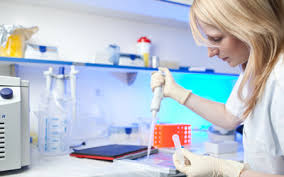 Основними методиками, якими користуються сучасні  імунологічні лабораторії, є:
проточна цитометрія (цитофлуориметрія),
імуноферментний аналіз (в тому  числі імуноблотинг) та 
полімеразна ланцюгова реакція  (ПЛР).
Використання цих методів можливо не лише в діагностиці  імунологічних порушень та оцінці імунного статусу пацієнтів, а й  в діагностиці різних захворювань.
Методи імунологічних досліджень та їх характеристика
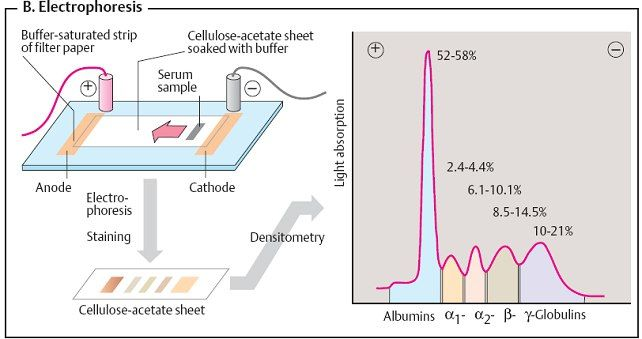 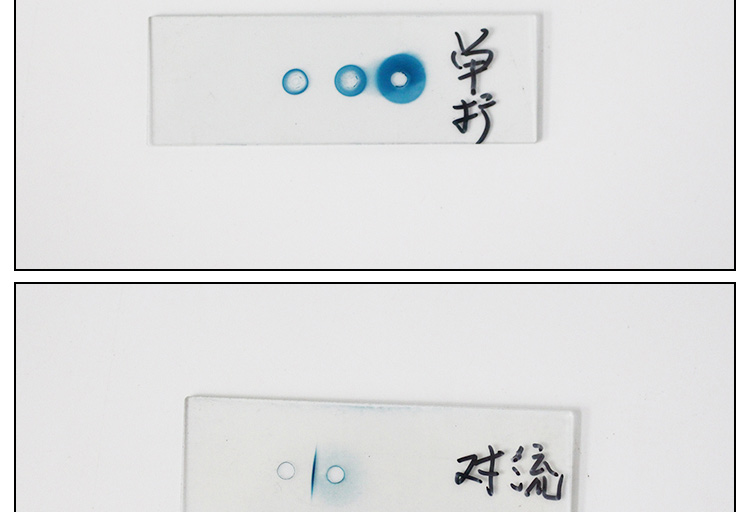 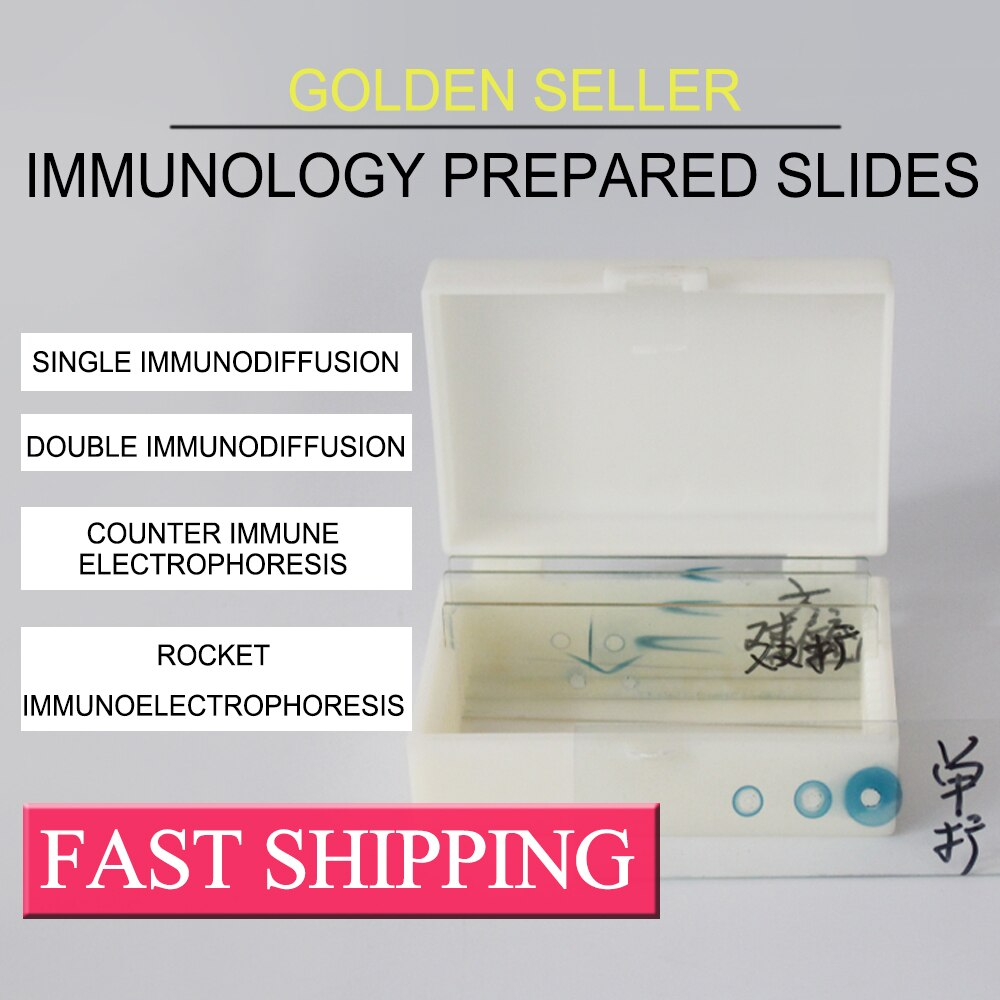 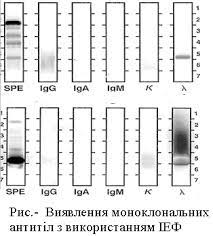 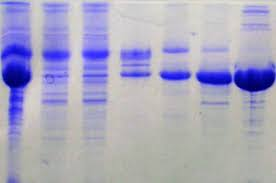 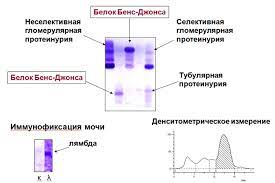 Імунофіксація виявляє 
моноклональний
 білок IgA k
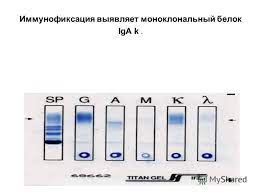 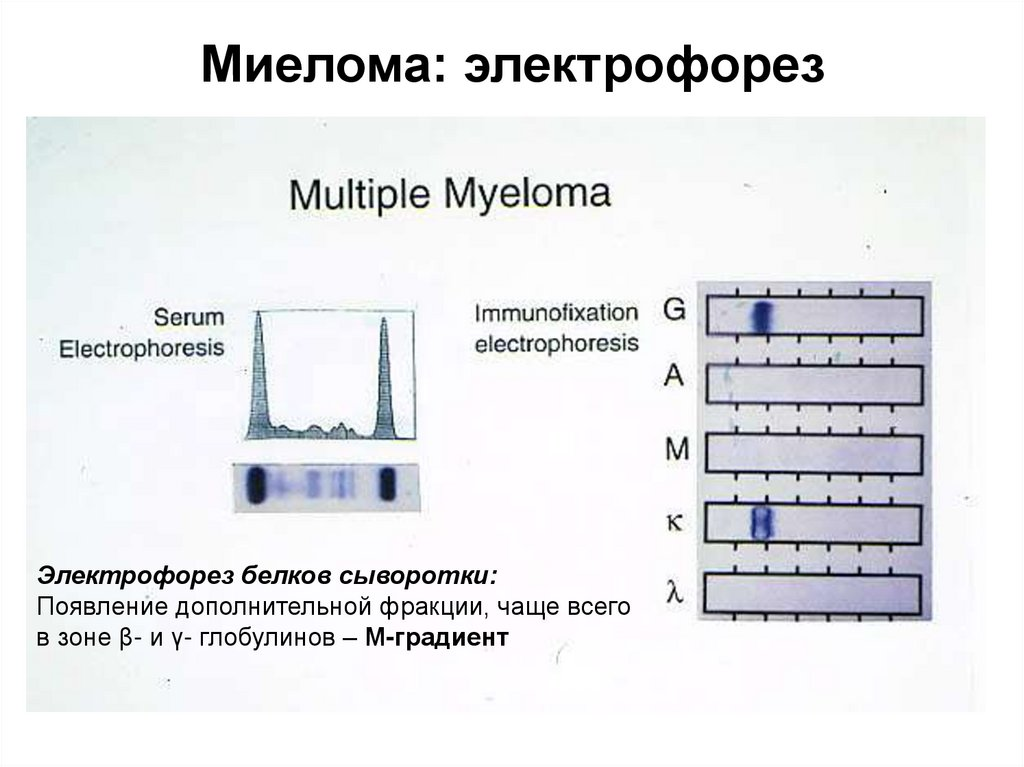 ІФА
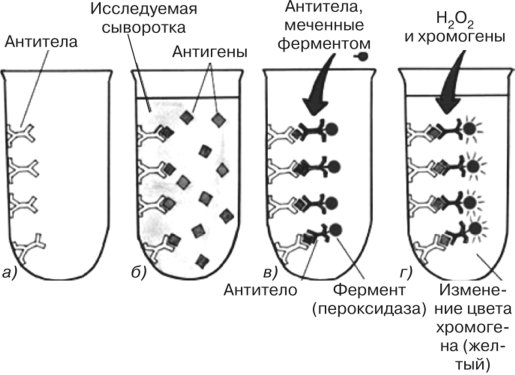 Імуноблотинг
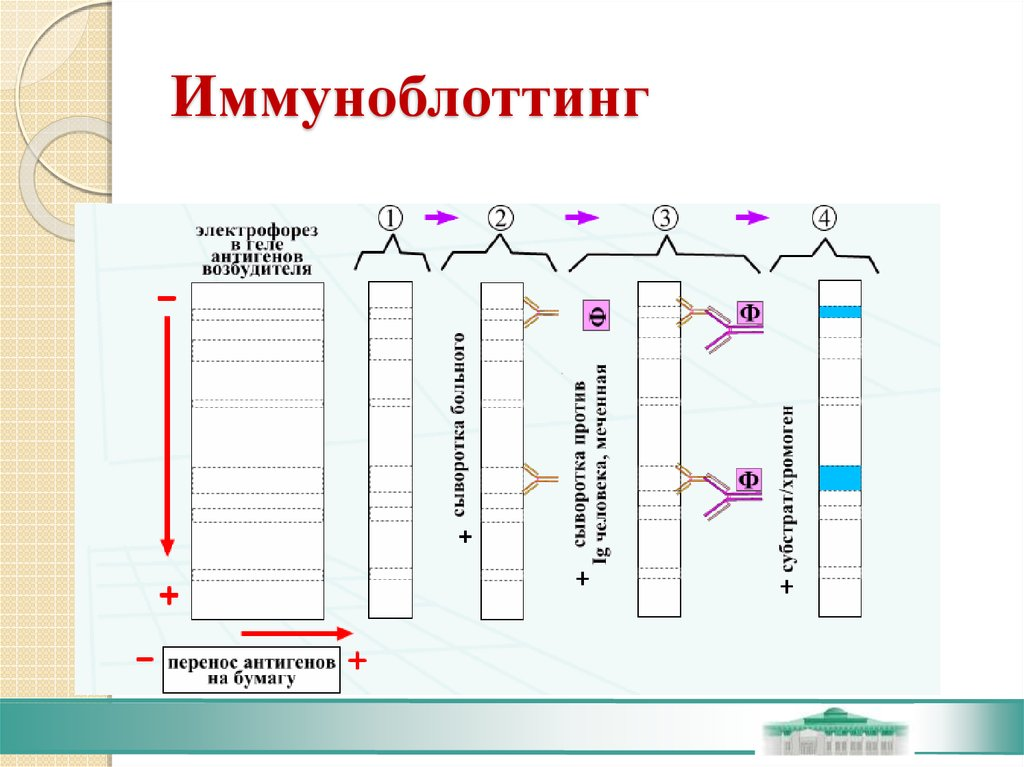 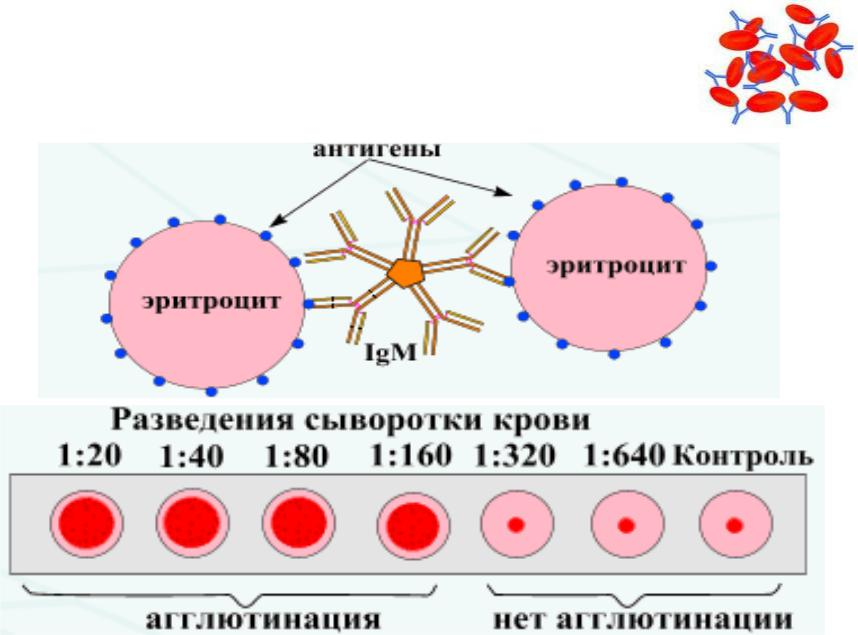 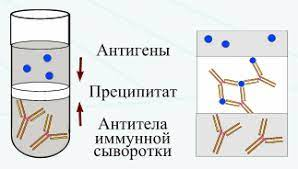 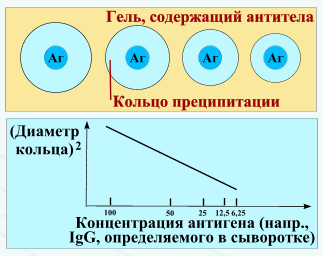 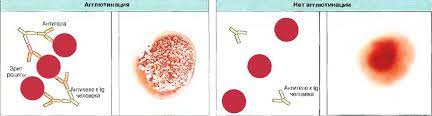 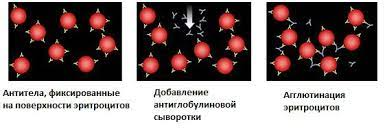 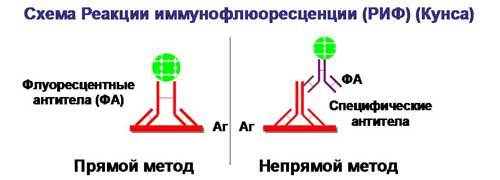 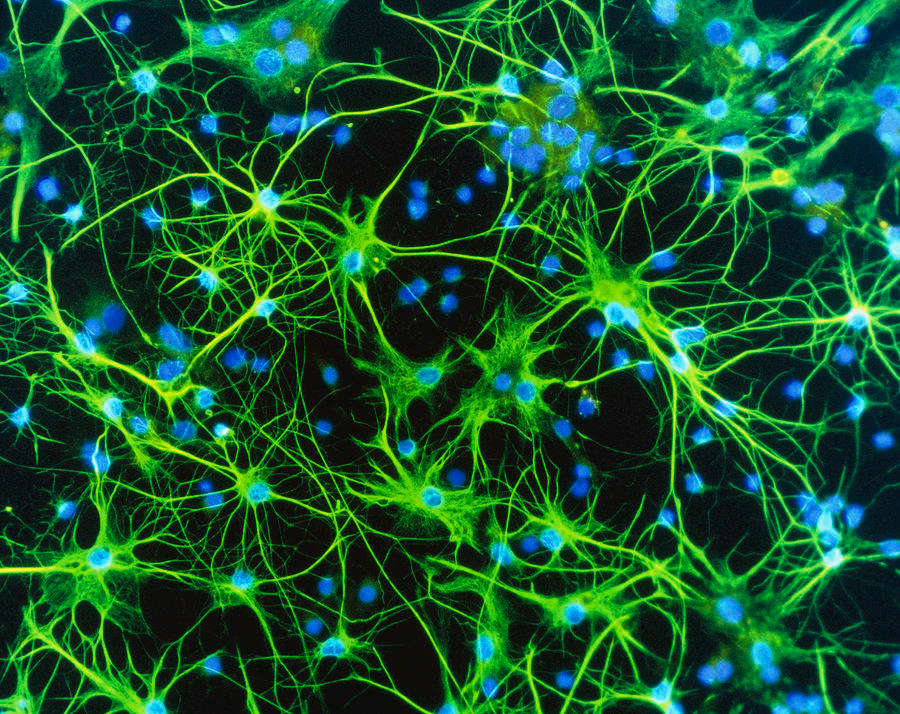 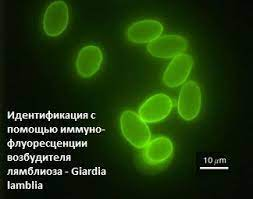 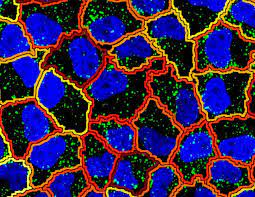 Immunofluorescent Lm Of Astrocyte Brain Cells is a photograph by Nancy Kedersha which was uploaded on October 7th, 2018.
ФІБРОБЛАСТИ
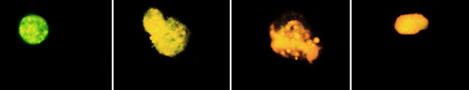 Нормальная клетка       Ранний апоптоз        Поздний апоптоз               Некроз
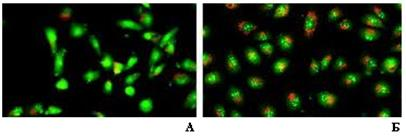 Лизосомы живых клеток флуоресцируют оранжевым цветом (А). Мертвые клетки имеют ярко-красную флуоресценцию цитоплазмы и ярко-зеленую ядер (Б).
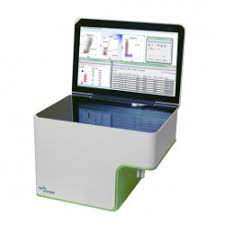 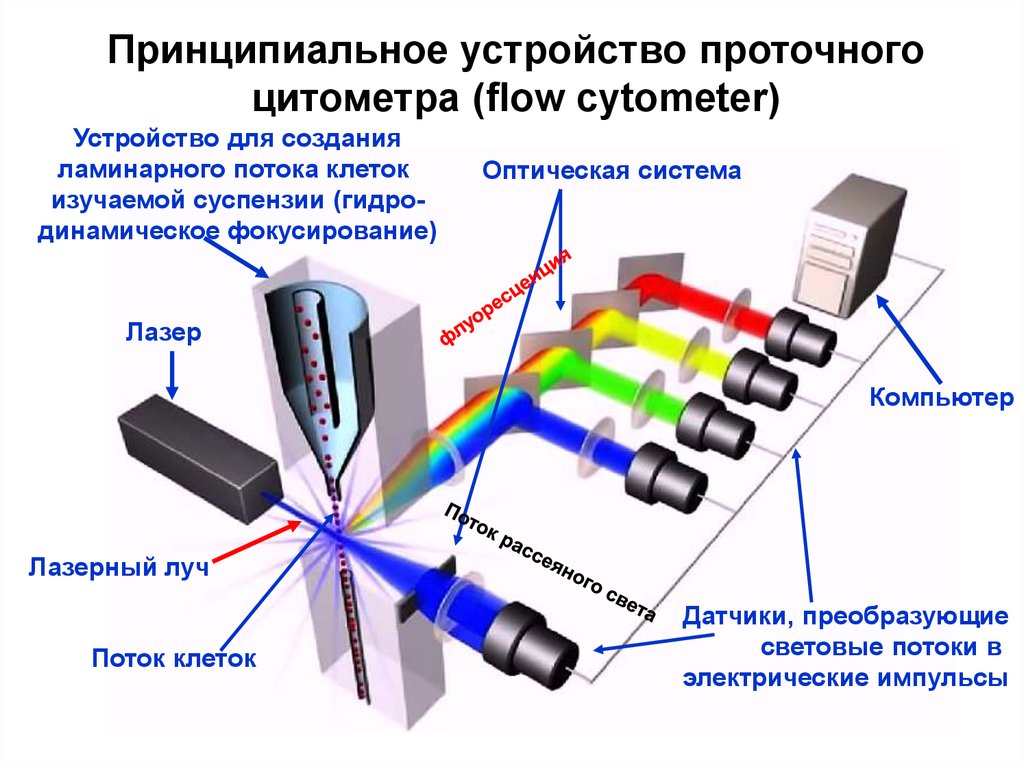 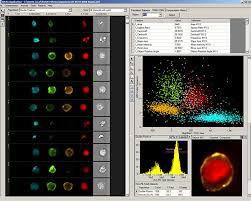 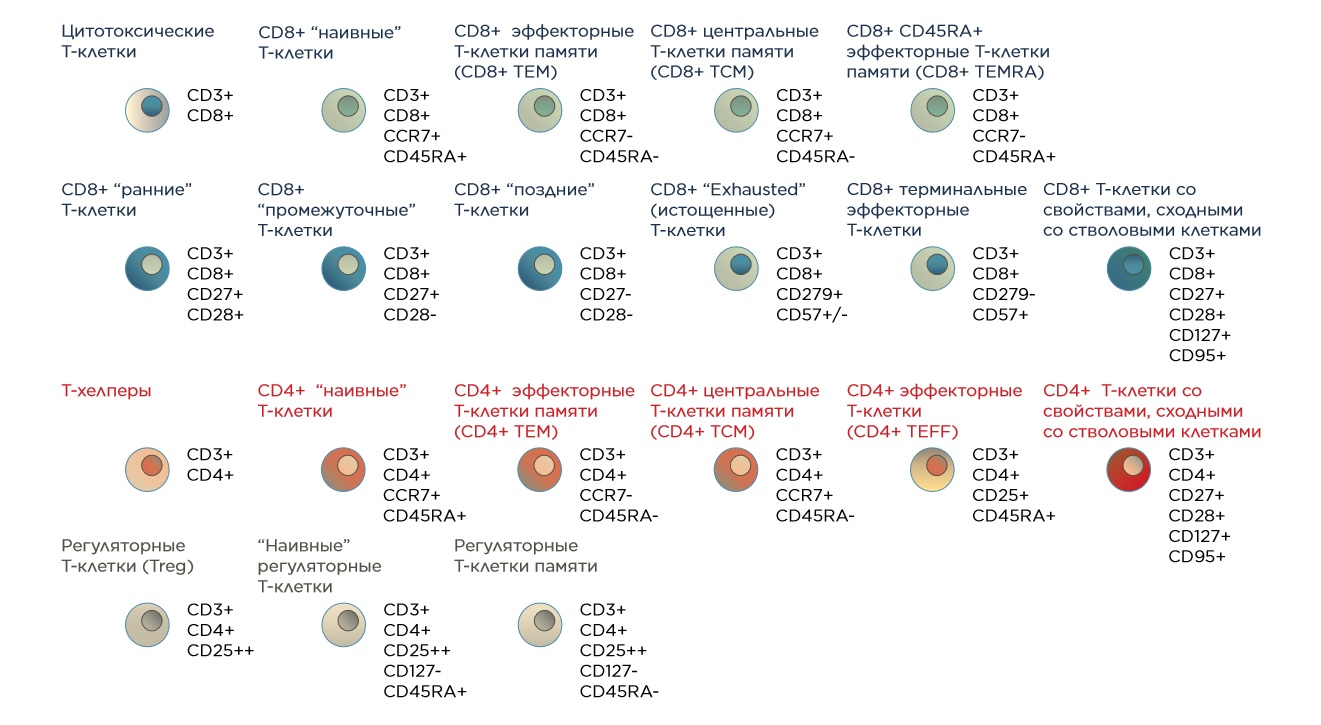 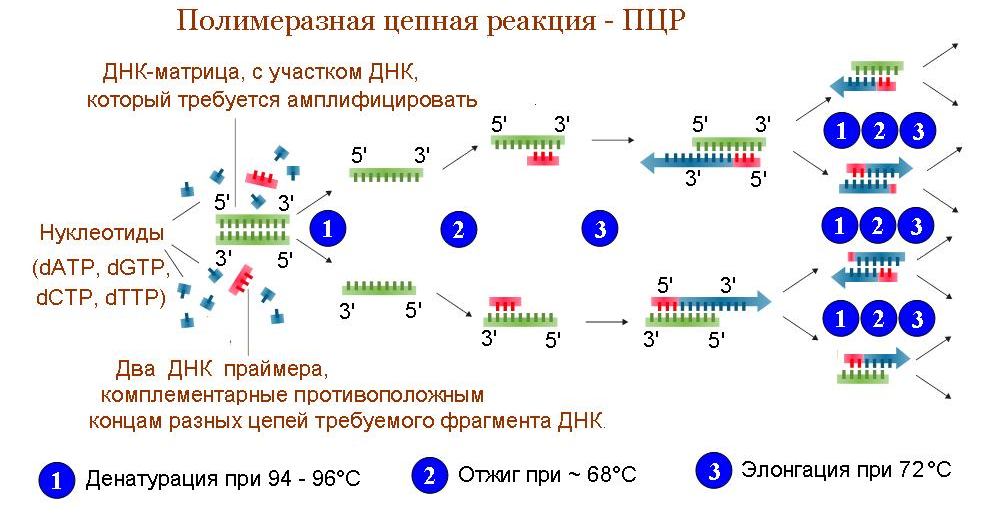 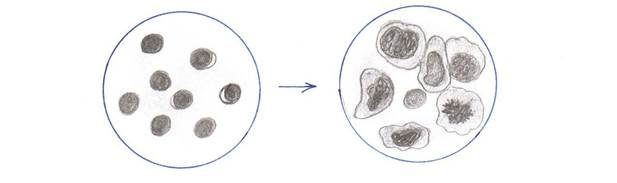 ЛІМФОЦИТИ
ТРАНСФОРМАЦІЯ В БЛАСТИ
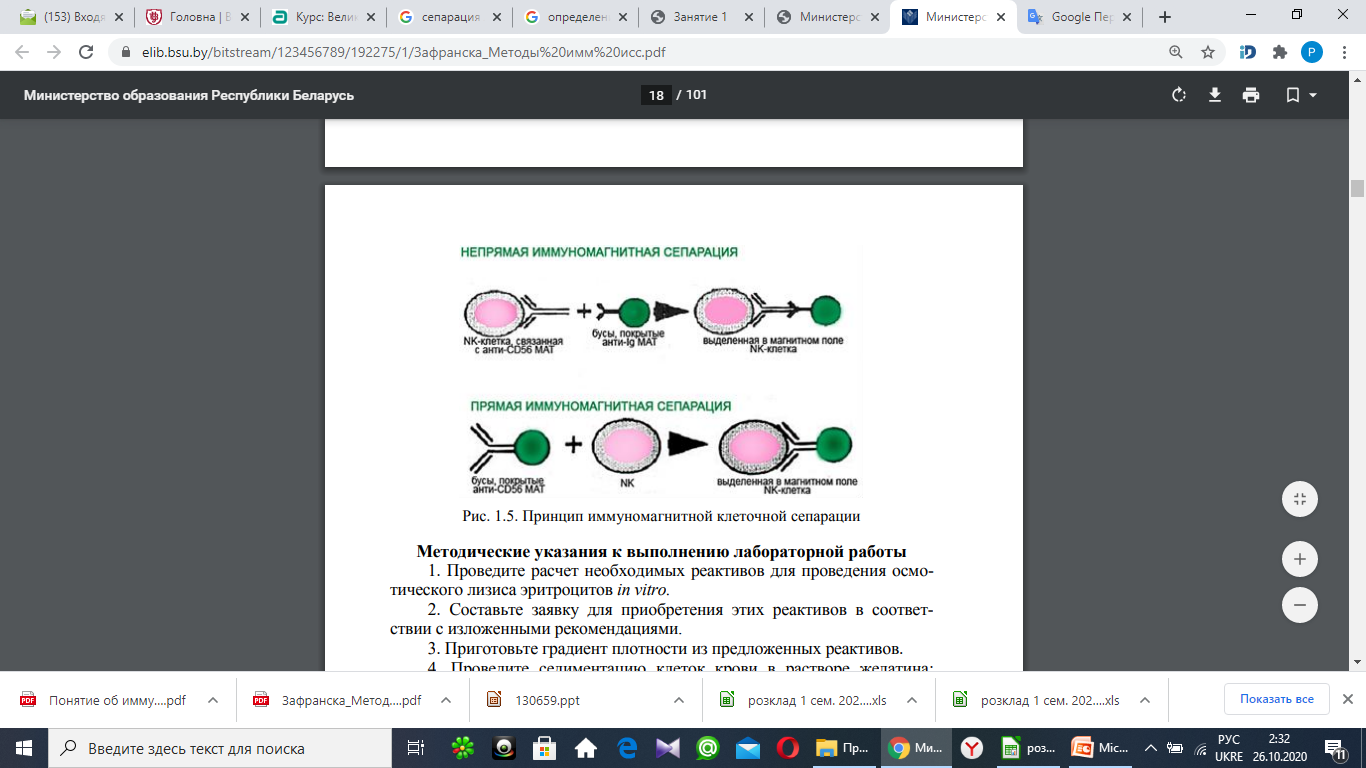 Імунний статус – це сукупність кількісних і якісних характеристик, що відображають стан імунної системи людини в конкретний момент часу.
При оцінці імунної системи необхідно знати про існування індивідуальної варіабельності показників імунітету, враховувати, що зміна одного показника викликає компенсаторні реакції інших показників.
Дефект частини компонентів або ланок імунної системи, як природжений, генетично зумовлений, так і придбаний, може бути досить повно компенсований іншими компонентами імунної системи. 
Якщо адаптація такої дефектної системи відбувається в сприятливих фізіологічних умовах, то гомеостаз може достатньо повно стабілізуватися, створивши необхідний баланс наявних компонентів. Подібна збалансована система може працювати достатньо ефективно навіть в екстремальних умовах, хоча ризик її зриву все ж таки може бути декілька вище, ніж у системи, всі компоненти якої повноцінні.
Функціональна активність імунокомпетентних клітин знаходиться під постійним впливом нейроендокринних чинників (нейро-ендокринноімунна вісь).
Існують вікові відмінності показників імунного статусу.
Бланк  імунологічного  дослідження, який  застосовується у  сучасній  лабораторії
Виявлені сезонні коливання функціональної активності імунної системи. Так встановлено, що максимальне значення показників Т- і В-ланок імунітету спостерігається в зимовий час. Зниження кількості і функціональної активності Т-лімфоцитів відбувається навесні, а В-лімфоцитів – влітку. 
Виявлені також добові ритми зміни показників імунного статусу: максимальна кількість лімфоцитів спостерігається в 24 год, найменша – при пробудженні.
Дефекти імунної системи виявляються в період її активної роботи.

Узагальнено можна виділити три основні типи активного функціонування імунної системи.
Перший тип – це нормальне в своїй основі функціонування, яке зустрічається при більшості захворювань (гострих, хронічних, рецидивуючих). В межах цього нормального функціонування може розвиватися недостатність роботи імунної системи, проте вона є такою, що проходить, тимчасовою і при усуненні відповідних причин система повертається в стан нормальної роботи.

Другий тип – патологічне функціонування, пов’язане з поломками якої-небудь специфічної ланки імунної системи в реакції на певний антиген.
Ненормальність функціонування імунної системи в цьому випадку пов’язана з тим, що специфічна ланка неправильно направляє хід імунної відповіді. Це може виявлятися як в безконтрольному посиленні імунної реакції (алергія) або зриві толерантності до свого антигена (автоіммунні захворювання), так і в ослабленні відповіді на чуже (онкологічні захворювання).

Третій тип – патологічне функціонування, пов’язане з дефектом якої-небудь ланки або компоненту імунної системи, коли механізми компенсації через які-небудь причини (наприклад, дуже великого дефекту, несприятливих умов життя та ін.), не спрацювали, система залишилася незбалансованою і не може адекватно реагувати на чужорідне. Дефект компонентів може бути природженим (природжені імунодефекти) або придбаним (хвороби кровотворення, пов’язані із злоякісним переродженням імунокомпетентних клітин; СНІД, пов’язаний з виборчим знищенням вірусом Т-хелперів).
Клінічні показання для проведення імунологічного обстеження
Інфекційні хвороби з хронічним перебігом;
Підозра	на	присутність	генетично	обумовлених	дефектів  імунної системи;
Аутоімунні та алергічні захворювання;
Підозра на синдром набутого імунодефіциту (СНІД);
Злоякісні новоутворення;
Обстеження реципієнтів до та після трансплантації органів;
Обстеження пацієнтів перед важкими оперативними втручаннями та ускладнений перебіг післяопераційного періоду;
Проведення імуносупресивної, імуностимулюючої та імуномодулюючої терапії.
Імунологічне обстеження переслідує вирішення наступних завдань:

1) підтвердити наявність порушень в імунній системі (імунодефіцит, автоімунний процес, алергія і т. д.); 

2) визначити ступінь тяжкості порушень в імунній системі; 

3) виявити порушену ланку; 

4) оцінити можливості підбору імунокоректору; 

5) оцінити прогноз ефективності імунотерапії.
Для постановки діагнозу імунопатології або висновку про роль імунних порушень в патогенезі різних захворювань рекомендується проведення наступних етапів досліджень:
I. Аналіз анамнезу:

II. Клінічне обстеження:

III. Імуно-лабораторне обстеження.
1) Загальний аналіз крові, ШОЕ, С-реактивний білок.
2) Оцінка клітинного (Т-ланки) імунітету:
а) кількість популяцій і субпопуляцій Т-лімфоцитів (CD2, CD3,
CD4, CD8); співвідношення CD4+/CD8+ клітин;
б) шкірні тести з правцевим і дифтерійним анатоксинами, туберкуліном та ін.;
в) проліферативна активність в реакціях бласттрансформації з
фітогемаглютиніном.
3) Оцінка гуморального (В-ланки) імунітету:
а) кількість В-лімфоцитів (CD19, CD20, CD23);
б) рівень сироваткових Ig M, Ig G, Ig A, Ig E, секреторного Ig A.
4) Оцінка системи фагоцитозу:
а) кількість нейтрофілів, що фагоцитують, і моноцитів;
б) активність фагоцитозу;
в) кисень-залежний метаболізм по НСТ-тесту.
5) Оцінка системи комплементу:
а) визначення кількості СЗ;
б) визначення кількості С4;
в) визначення загального комплементу.
При необхідності глибшого вивчення імунного статусу визначають:
1. Кількість і функцію NK-клітин (CD16/CD56);
2. HLA-фенотип;
3. Продукцію прозапальних цитокінів (IL-2, інтерферона-γ, ФНП-α,
IL-8, IL-12);
4. Продукцію протизапальних цитокінів (IL-4, IL-5, IL-10, IL-13);
5. Наявність специфічних автоантитіл;
6. Наявність специфічної клітинної сенсибілізації;
7. Наявність Т- і В-клітин з ознаками активації (DR, CD25, CD71).

Враховуючи різну спрямованість імунологічних тестів, різну діагностичну прогностичну значущість, ступінь складності, набір уніфікованих імунологічних методик розділений на 2 рівні.
Тести І рівня:

 загальне число лейкоцитів;
 абсолютний і відносний вміст лімфоцитів;
 число Т- і В-лімфоцитів;
 фагоцитарна активність лейкоцитів;
 вміст імуноглобулінів класів А, М, G;
 титр комплементу;
 число NK-клітин.

Після аналізу певних показників і зіставлення їх з клініко-анамнестичними даними лікар обгрунтовує необхідність продовжити імунологічне обстеження пацієнта або визнати його імунологічно здоровим.
Тести II рівня:

субпопуляції Т-лімфоцитів (Т-хелперів, Т-супресорів, їх співвідношення);
число Т-активних лімфоцитів;
активність бластної трансформації лімфоцитів на мітогени (з фітогемаглютиніном – ФГА) і антигени;
число В-лімфоцитів, які несуть на поверхні імуноглобуліни різних класів;
активність NK-клітин;
активність компонентів комплементу;
концентрація імуноглобуліну Е загального;
рівень природних антитіл (гетерофільних аглютинінів, напруженість гуморального імунітету).
співвідношення класів Т-хелперів (Th1/Th2) і продукції ними цитокінів;
 експресія рецепторів до цитокінів;
 експресія маркерів HLA-DR;
активність популяції лімфоцитів після передінкубації їх з розчинами стандартних імунотропних препаратів.
Завдяки імунологічним тестам клінічний імунолог має можливість:
оцінити функціонування основних ланок імунітету, 
зробити висновок про стан імунного статусу пацієнта і аргументовано призначити імунокорегуючу терапію, 
а також проконтролювати її результати в динаміці спостереження за імунологічними показниками.
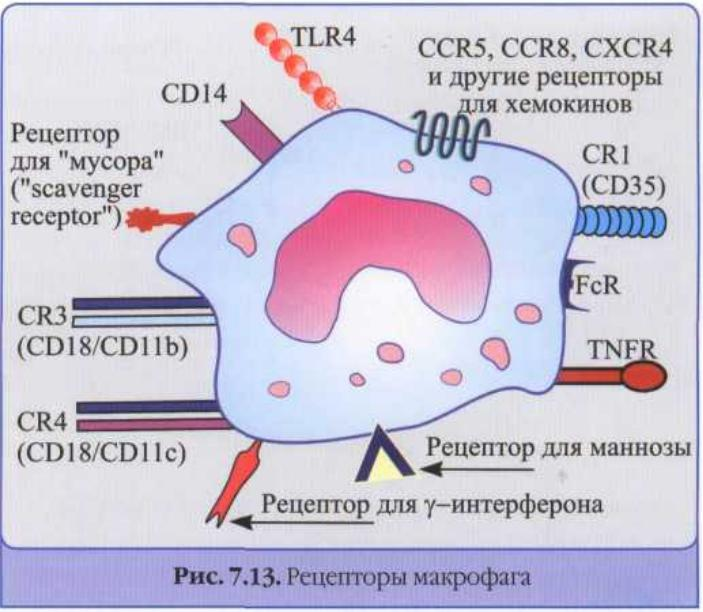 Імунна система працює стереотипно, з використанням одних і тих же механізмів розпізнавання, руйнування і виведення чужорідного антигену. 
Умовно мікроорганізми можна підрозділити на позаклітинні і внутрішньоклітинні.
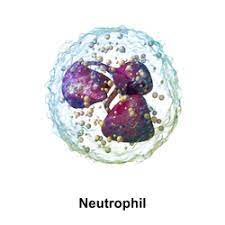 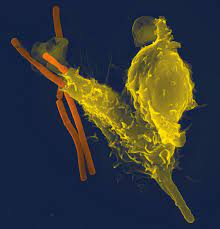 Головними ефекторними клітинами в боротьбі з позаклітинними збудниками (бактеріями) є нейтрофіли. Поглинальна і бактерицидна функції нейтрофілів різко посилюються у присутності комплементу і IgG. Вказані функції нейтрофілів активуються ФНП-α, IL-1β, IL-6 та іншими цитокінами, продукованими макрофагами, природними кілерами (NК-клітинами) і Т-лімфоцитами. 

Основну ефекторну функцію специфічного гуморального імунітету в захисті від позаклітинних збудників (бактерій) здійснюють антитіла, що синтезуються плазматичними клітинами (зрілими В-лімфоцитами). Участь антитіл як ефекторної ланки в імунному захисті здійснюється в 3-х формах: 
нейтралізація збудника і його токсинів; 
активація комплементу; 
опсонізація.
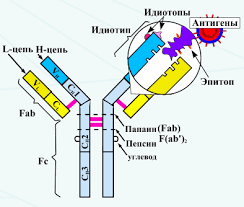 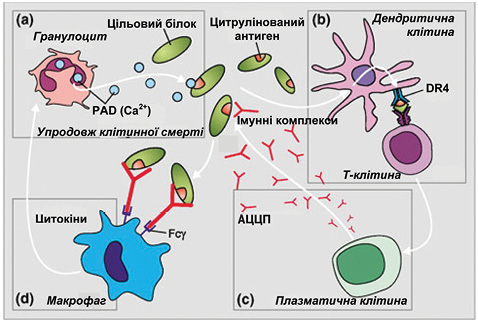 Нейтрофіли
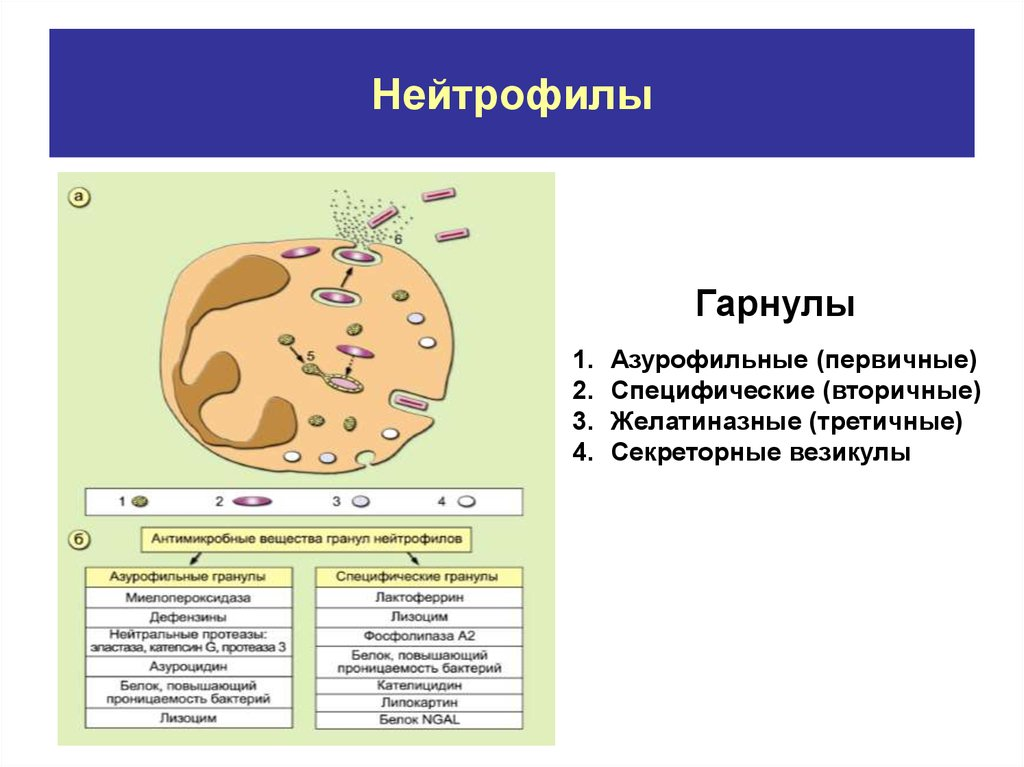 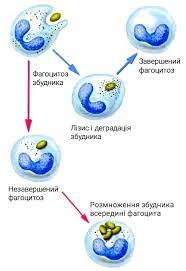 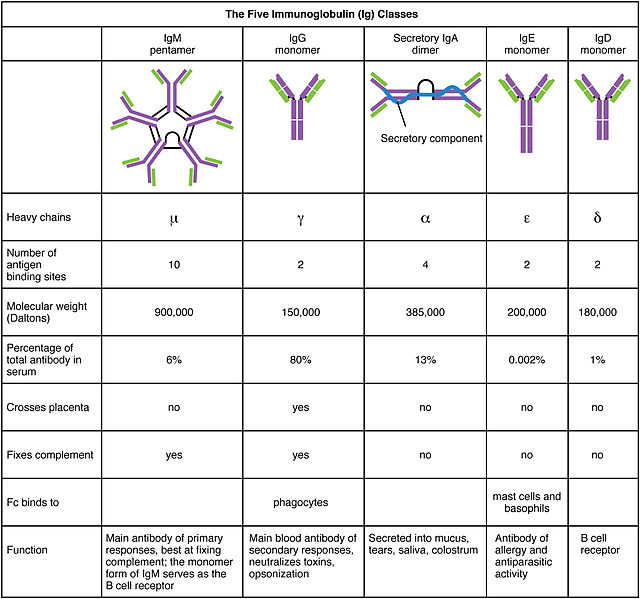 Показники імунного статусу дорослої людини
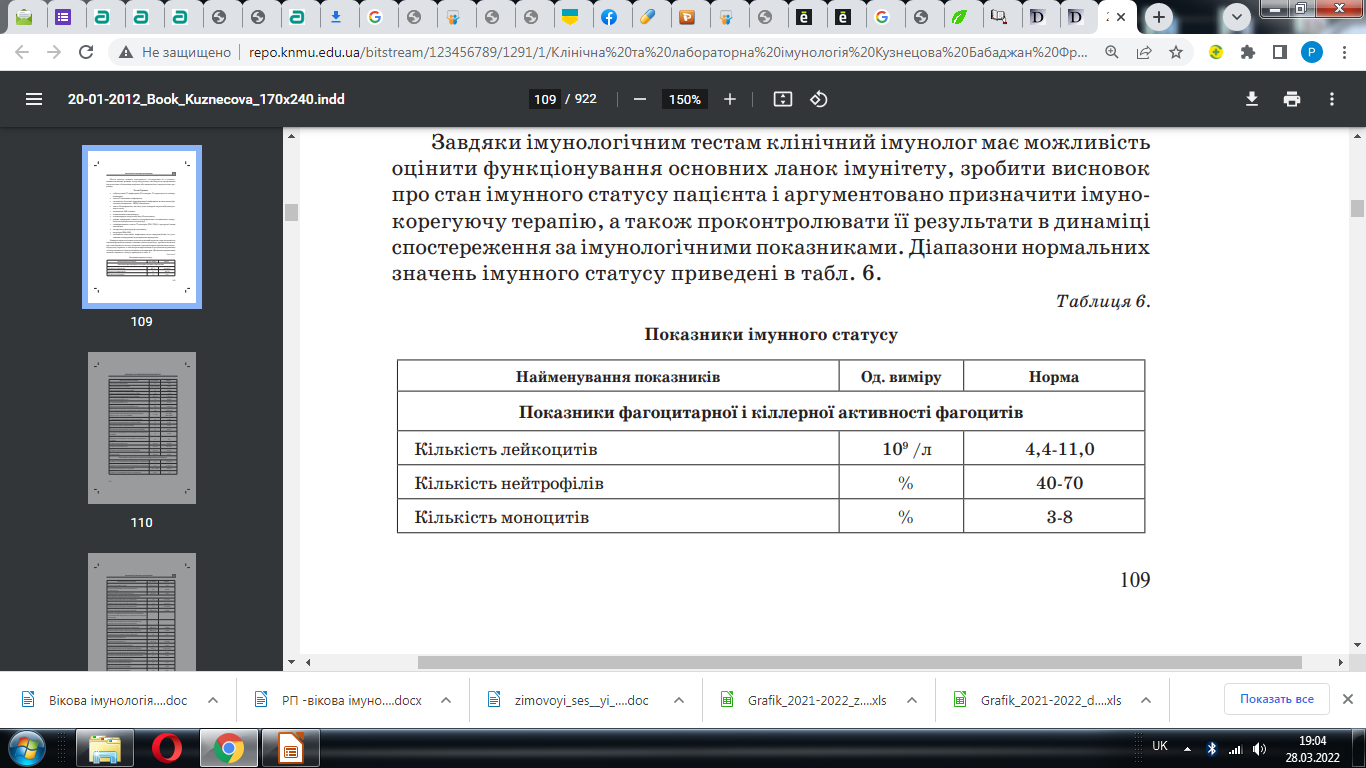 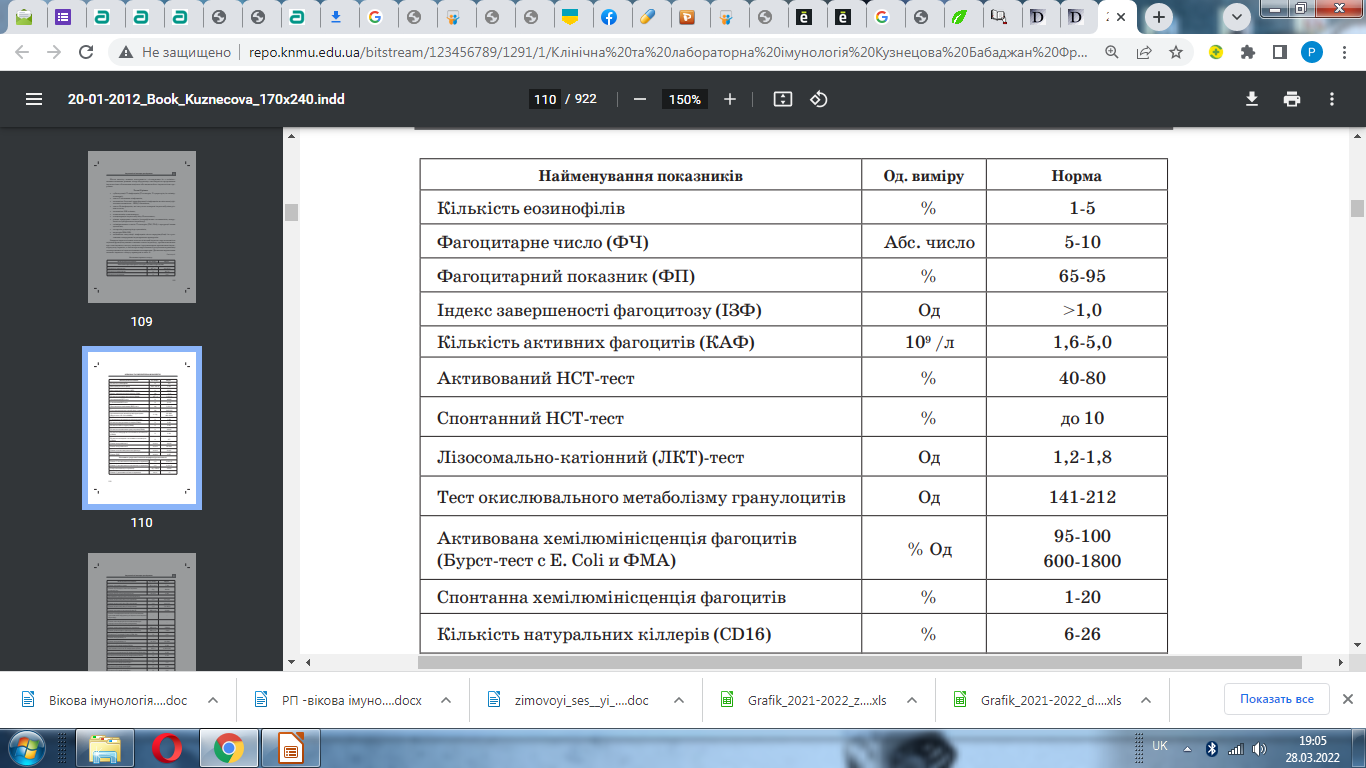 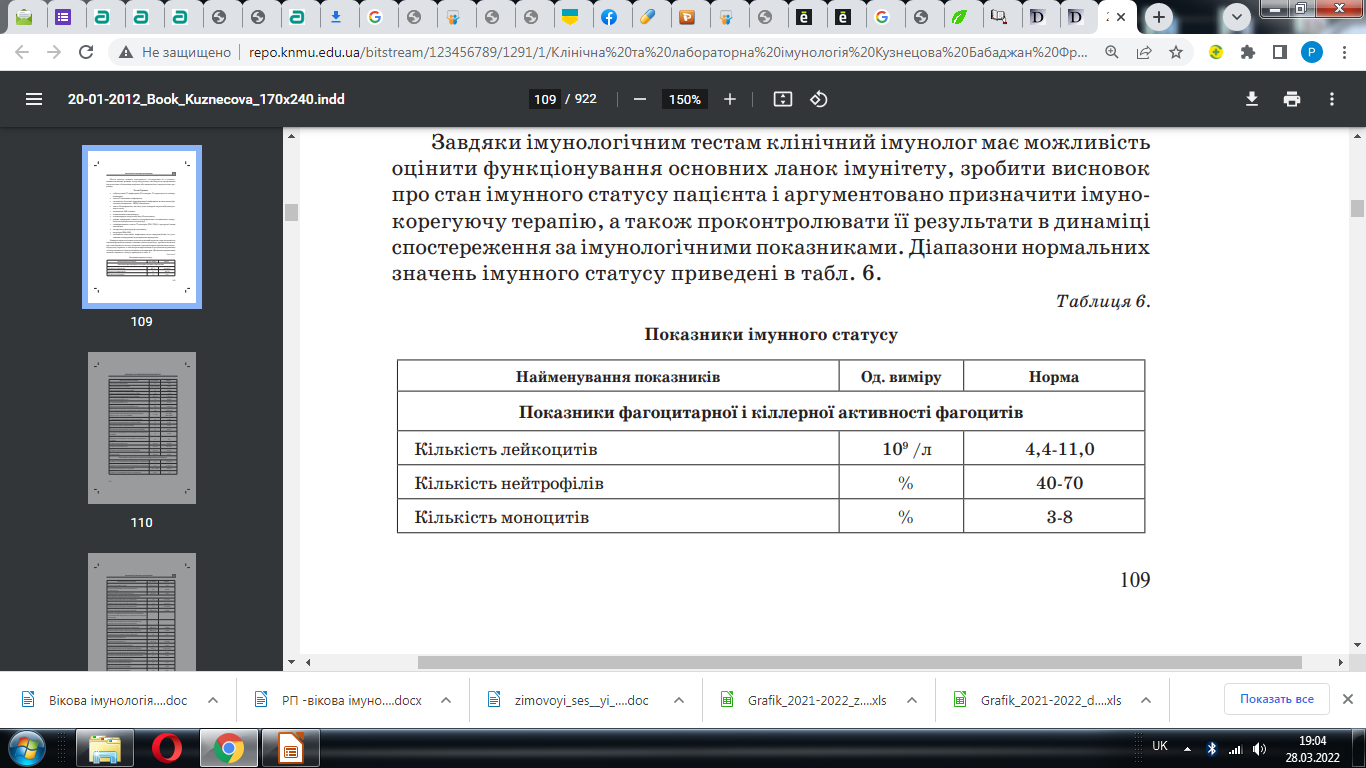 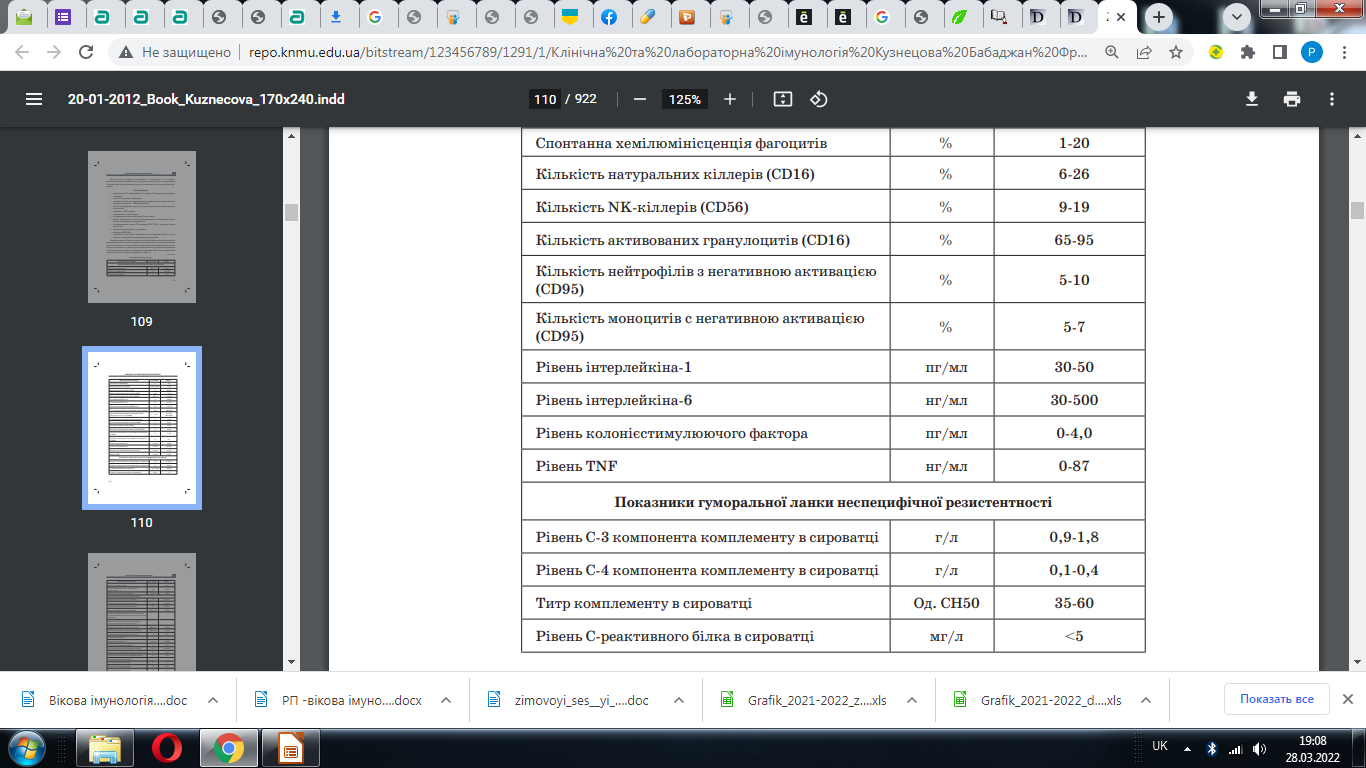 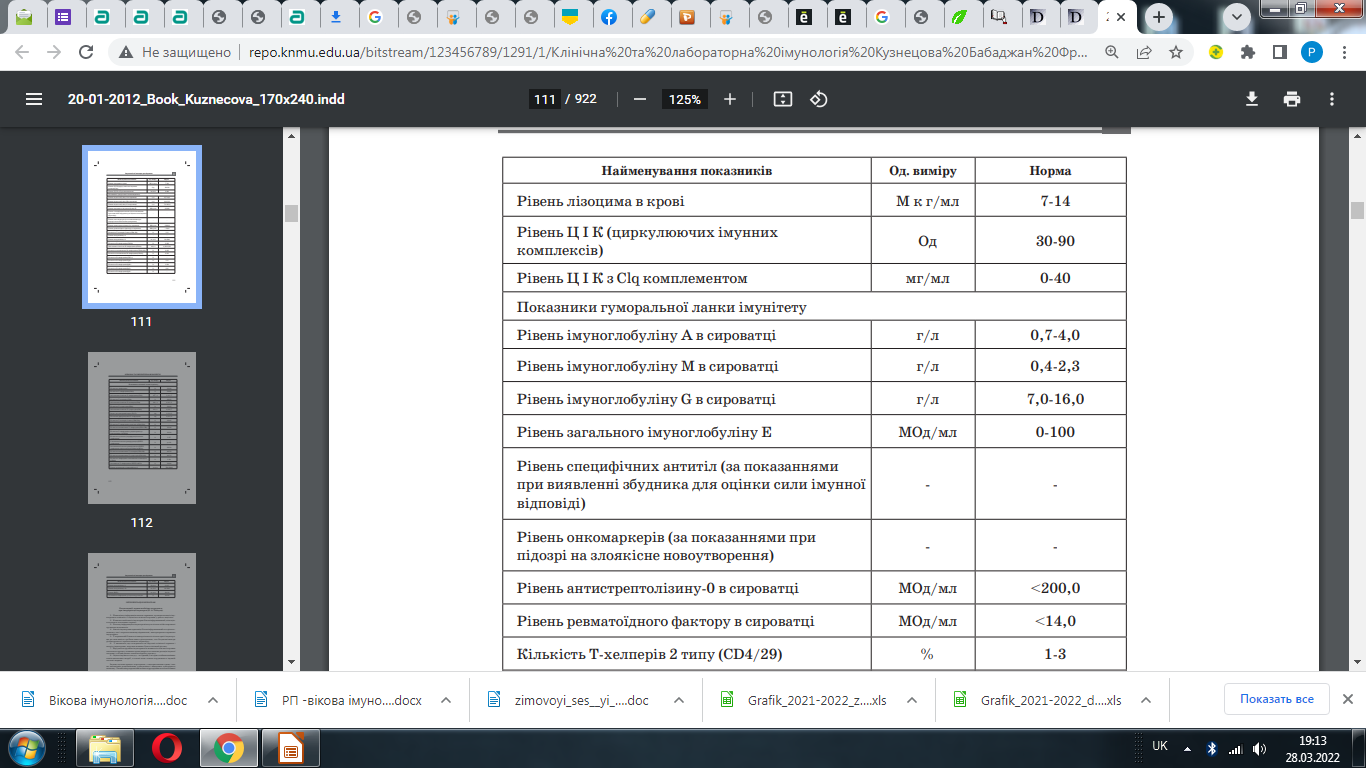 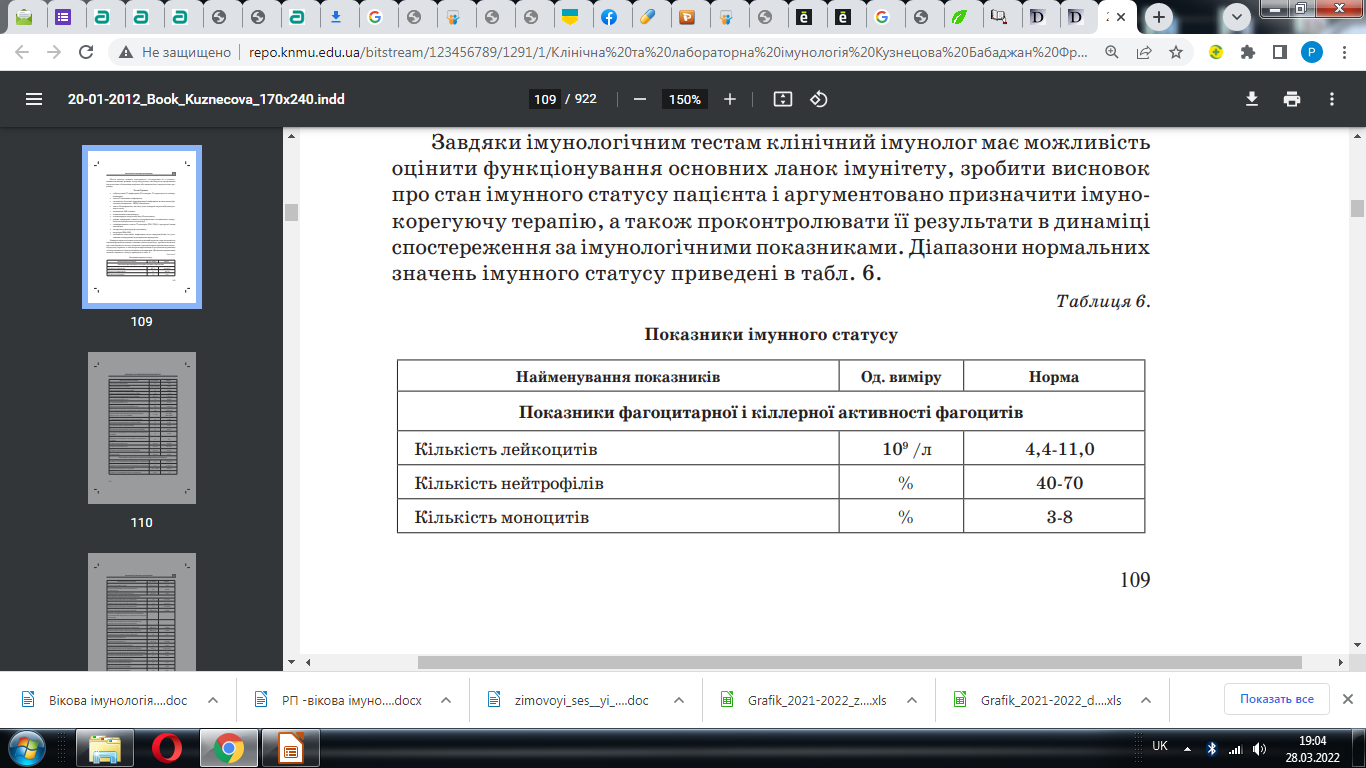 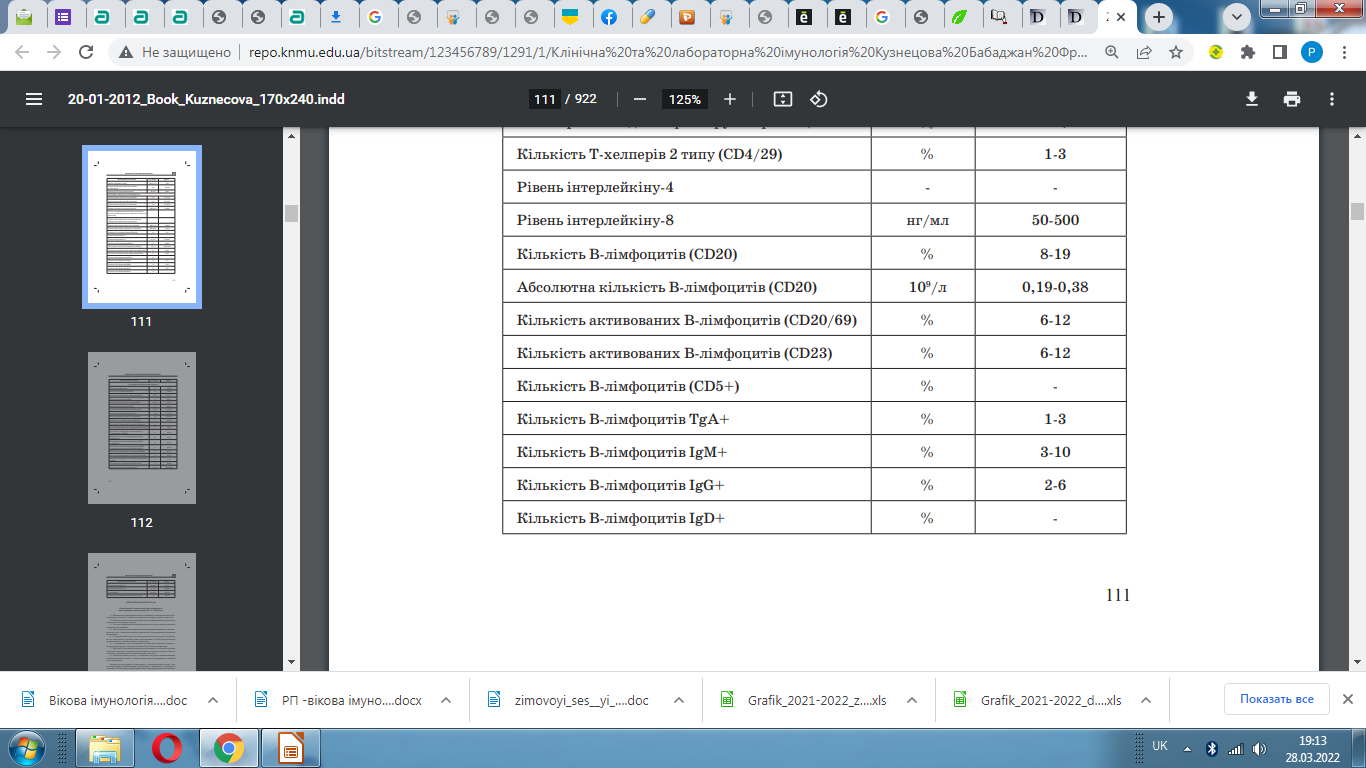 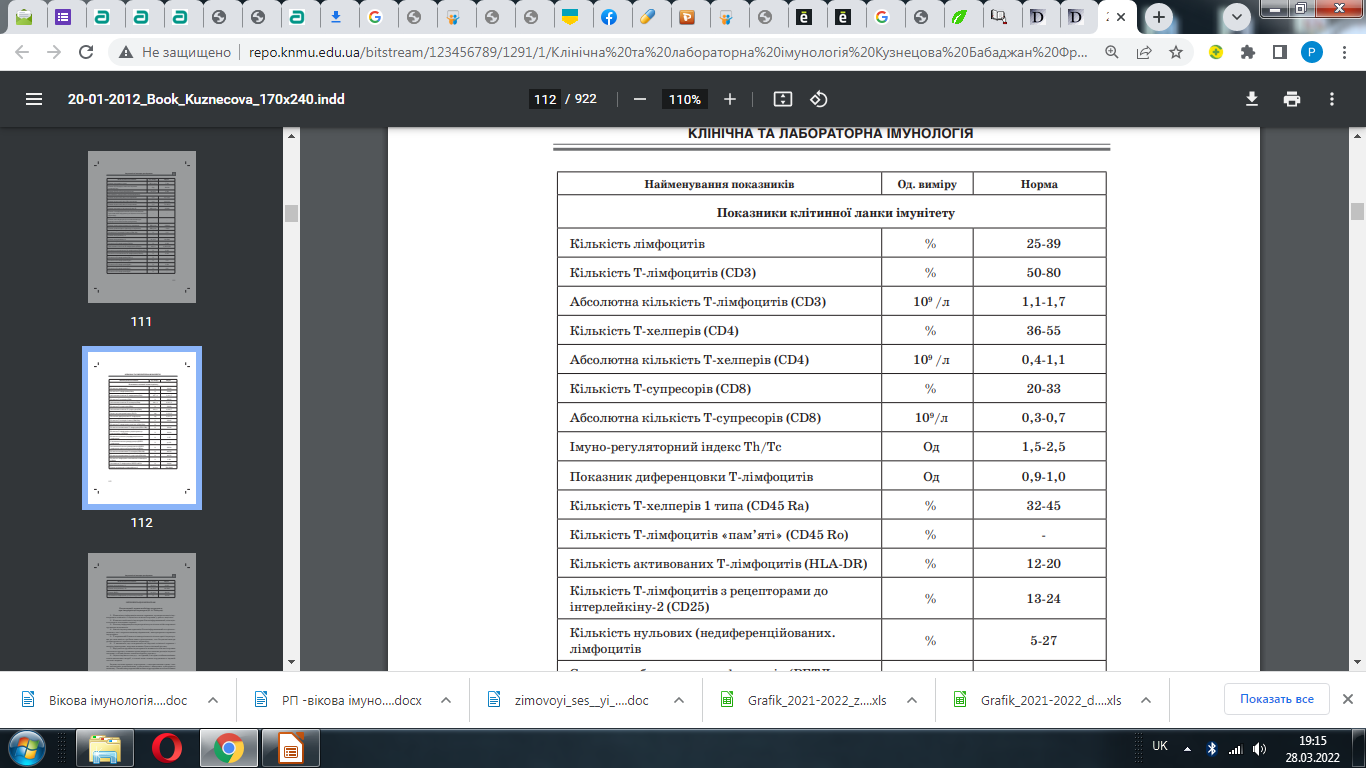 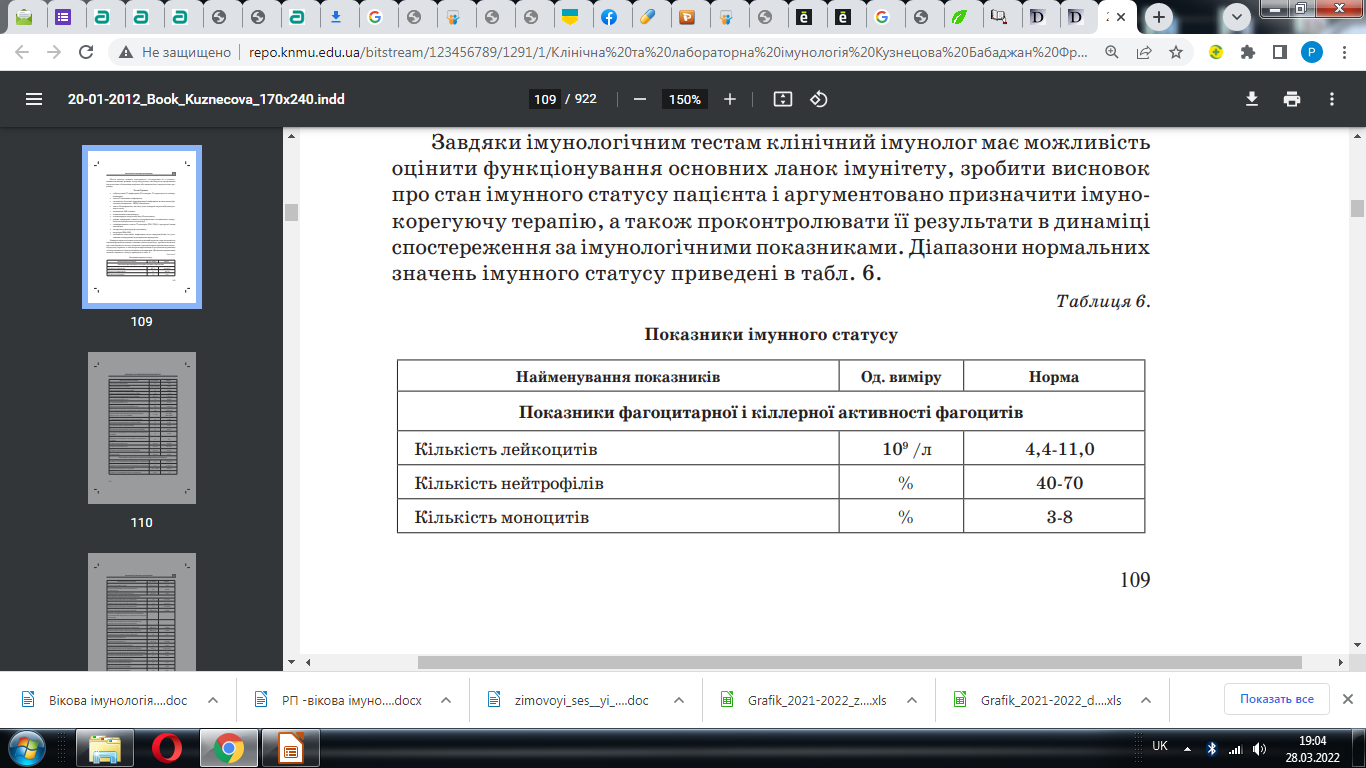 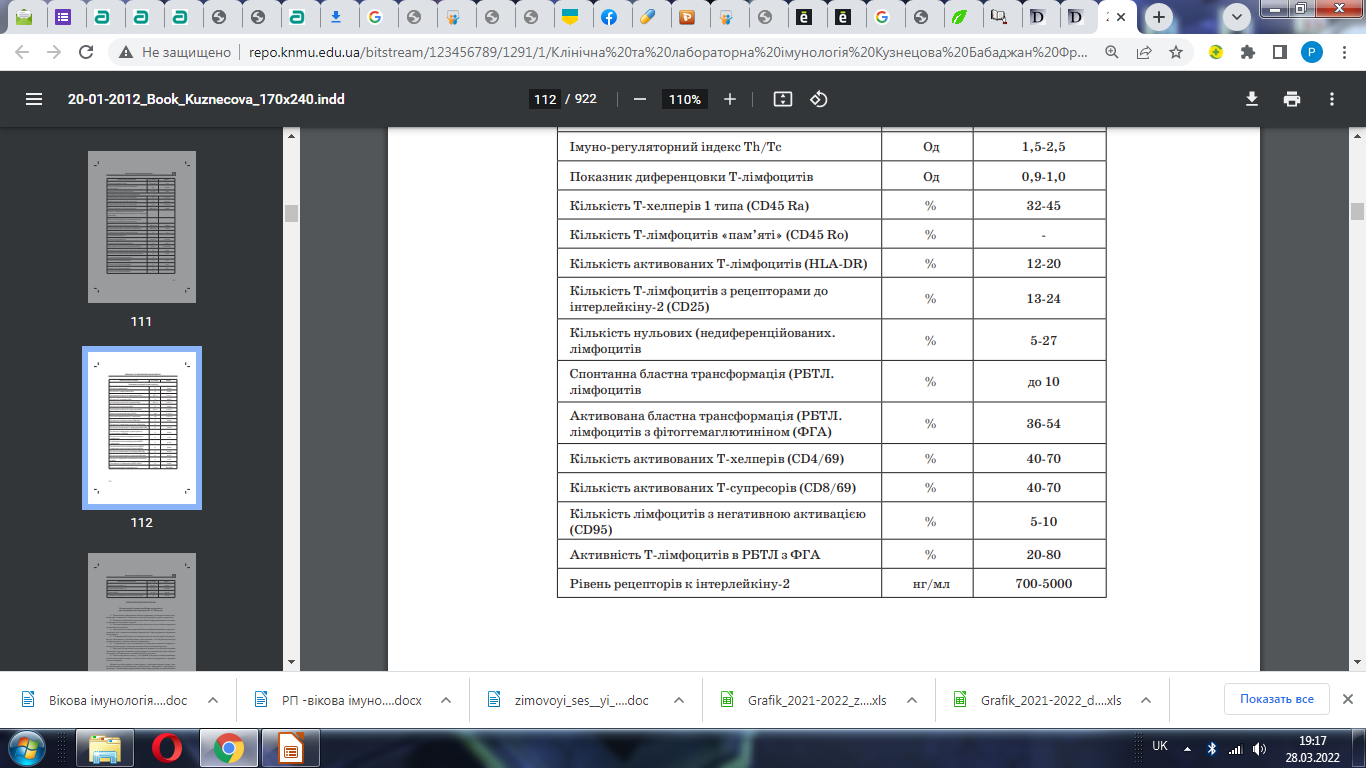 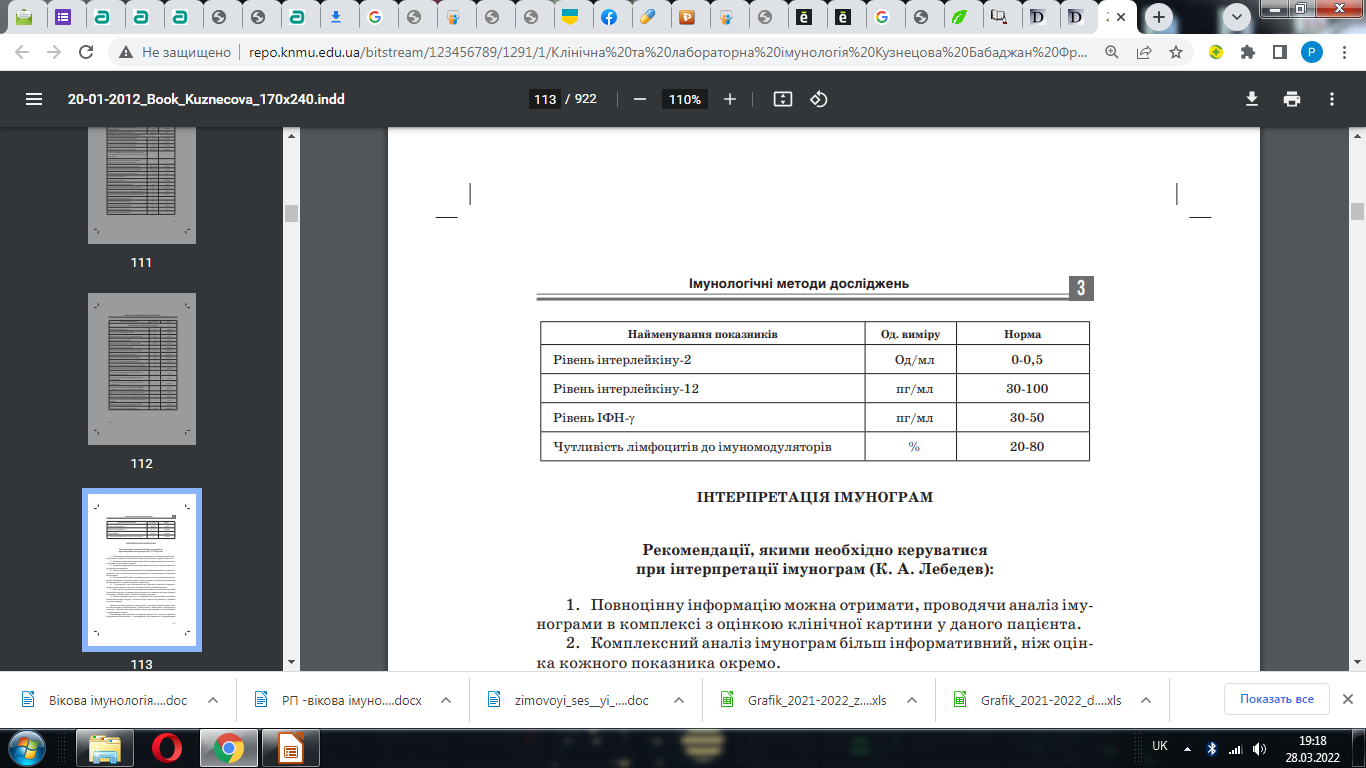